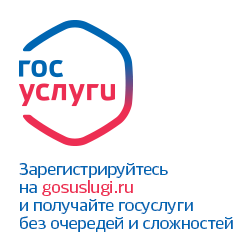 ЗАРЕГИСТРИРУЙТЕСЬ НА САЙТЕ ГОСУСЛУГИ 
WWW.GOSUSLUGI.RU 
И ПОЛУЧАЙТЕ АРХИВНЫЕ СПРАВКИ
В Личном кабинете в поисковой строке наберите: 
Администрация города Сургута, в появившемся окне  
«Администрация муниципального образования Ханты-Мансийского автономного округа – Югры городской округ город Сургут»
выберите необходимую услугу:
Предоставление архивных справок, архивных выписок, копий архивных документов
Выдача копий архивных документов
Чтобы заполнить электронное заявление, необходимо нажать на кнопку «Получить услугу», расположенную справа от описания услуги.                                         Вам будет предложено заполнить электронное заявление. После заполнения всех полей формы заявления нажмите на кнопку «Подать заявление». 

Если у Вас возникли вопросы, мы готовы помочь Вам: 
(3462) 52 29 28; 52 29 30; 52 02 60; 28 17 39; 52 02 61.